Seminário FerroviasGestão de Obsolescência Siemens
Uma solução sustentável para extensão da vida útil de material circulante
Unrestricted | © Siemens 2024 | Customer Services |  Abril 2024
Portfolio Siemens Mobility – Customer Services
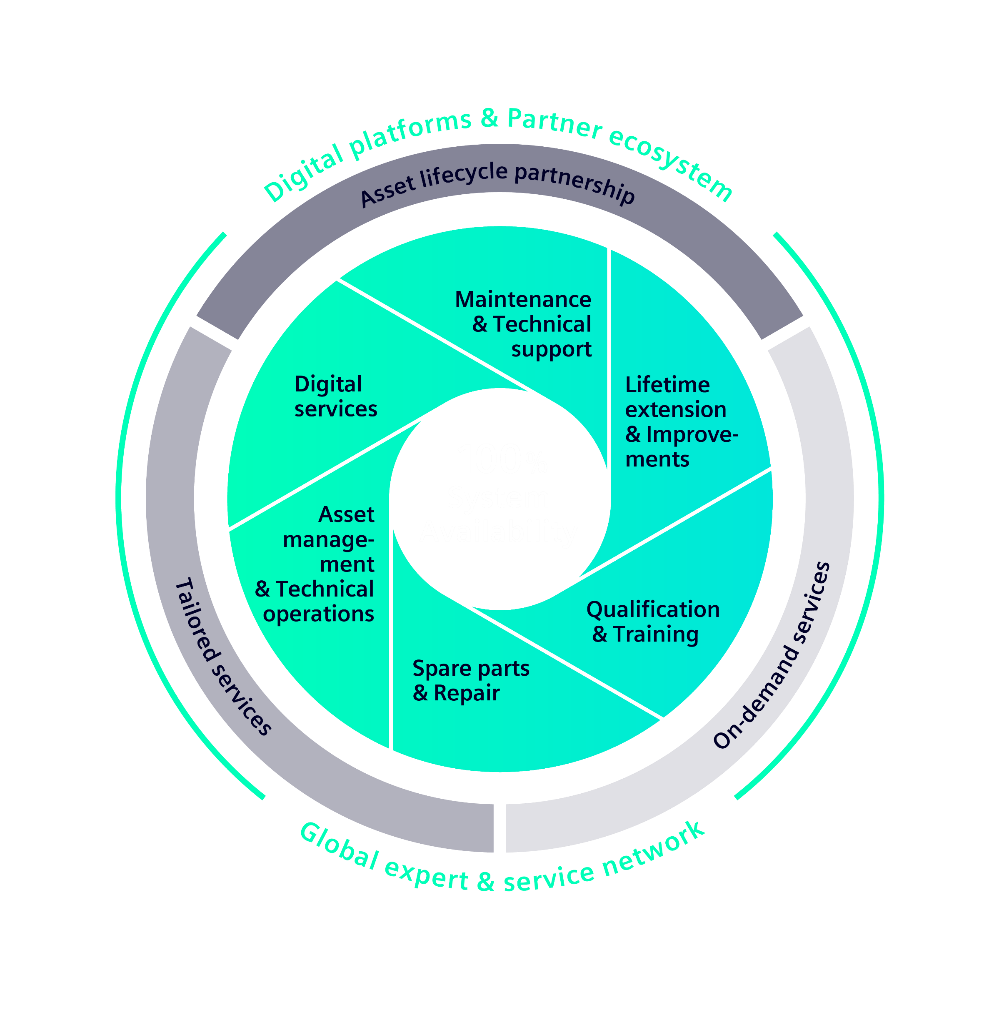 Digital services
Digital asset management for rail systems
Maintenance intelligence
Operations intelligence
Lifecycle intelligence
Measurement & monitoring
Connectivity & data transmission
IT care services 
Cyber security services
Maintenance & Technical support
Lifecycle care
Full service
Technical Support & Spares Supply Agreement(TSSSA)
Technical support
System repair & overhaul
Workshop services
Asset mgmt. & Tech. operations
Asset management for rail systems (future service)
Technical operations
Lifetime extension & Improvements
Vehicle upgrades & lifetime extension
Component lifetime analysis & upgrades
Upgrade solutions
Qualification & Training
On-site and virtual training
Test and validation
Consulting
Spare parts & Repair
Easy Spares® – Performance contracts for ensured availability
Easy spare parts supply 
Easy component and part repair & overhaul
Easy obsolescence solutions  
Easy Sparovation Part® –Improved 3D printed parts
Page 2
Unrestricted | © Siemens 2024 | Customer Services | Abril 2024
Base Instalada de Material Circulante Pesado Siemens em Portugal
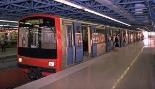 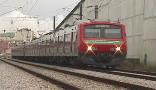 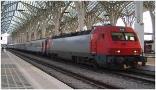 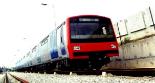 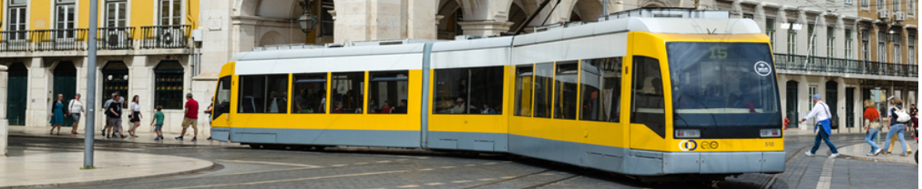 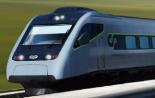 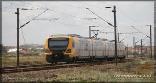 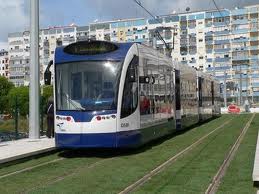 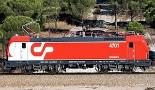 Page 3
Unrestricted | © Siemens 2024 | Customer Services | Abril 2024
SIBAS16
Lançado em 1983
Primeiro Sistema de Controlo Digital
Sistema Modular
Flexibilidade
Manutenibilidade
Baseado em Microprocessadores de 16 bit
Linguagem ASSEMBLER + ferramenta de graficagem SIBACAD
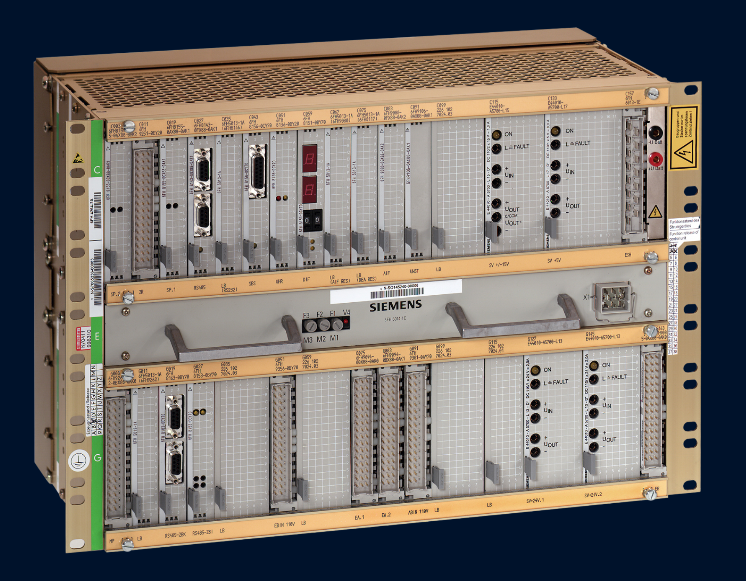 Page 4
Unrestricted | © Siemens 2024 | Customer Services | Abril 2024
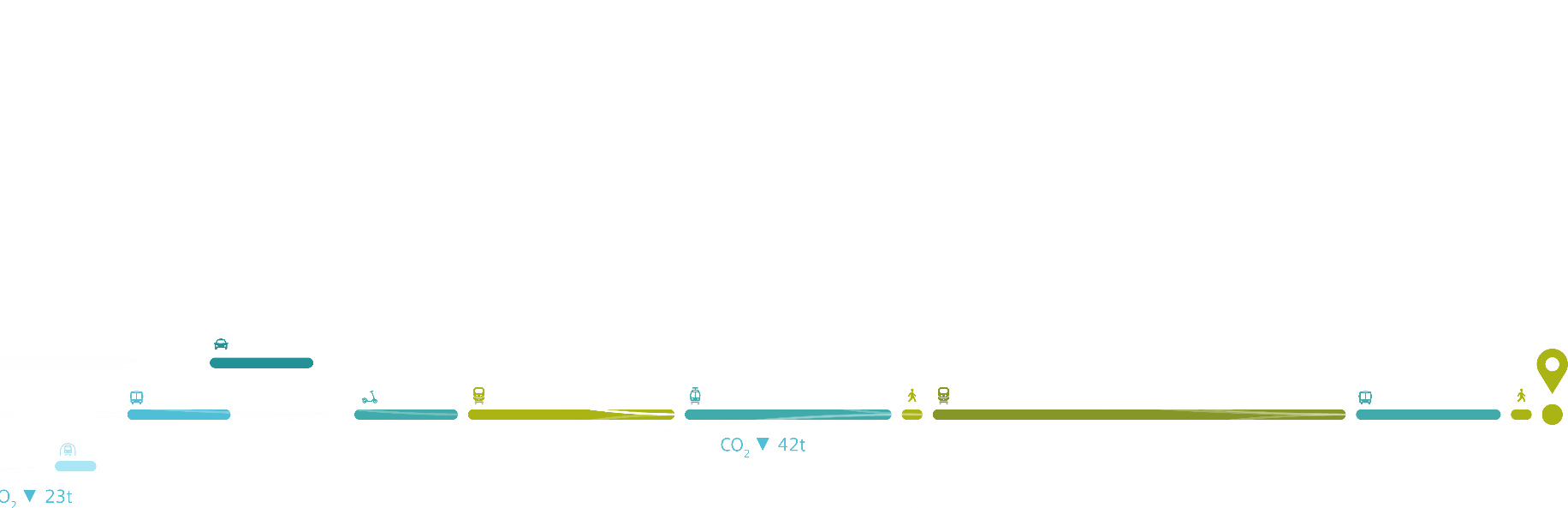 SIBAS16 | Problema
Substituição integral de SIBAS16 por novo sistema com riscos associados:

Processo de homologação complexo e com risco elevado de insucesso;
Longo e dispendioso processo de desenvolvimento para um problema a curto prazo;
Pode requerer a modernização de outros sistemas;
Volume de investimento alto considerando o potencial de vida útil da frota e por comparação com a sua substituição.
Dificuldades na Manutenção SIBAS16:


Escassez de peças de reserva nos operadores;
Componentes descontinuados:
Produção de elementos descontinuada ou limitada;
Reparações limitadas;
Expectativa de redução de fiabilidade.
Page 5
Unrestricted | © Siemens 2024 | Customer Services | Abril 2024
SIBAS 16 | Abordagem e Benefícios
Abordagem:

Criação de equipa em PT para redesenho e produção de cartas descontinuadas;

Solução válida para operadores em Portugal e a nível global.
Benefícios:

Rápido ciclo de desenvolvimento (3 – 9 meses);
Rápido ciclo de produção (3 meses)
Preço competitivo para extensão de vida de 10-15 anos;
100% compatível com restante sistema instalado;
Solução certificada pelo fabricante;
100% de acordo com normas ferroviárias.
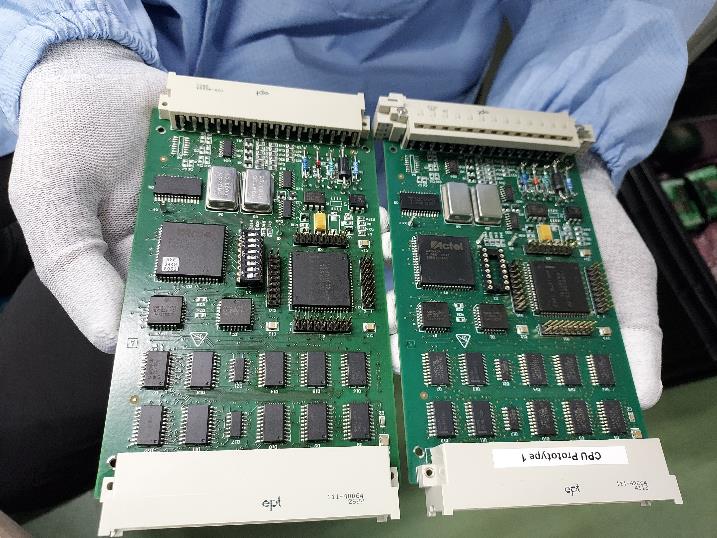 Page 6
Unrestricted | © Siemens 2024 | Customer Services | Abril 2024
SIBAS 16 | Competências Locais
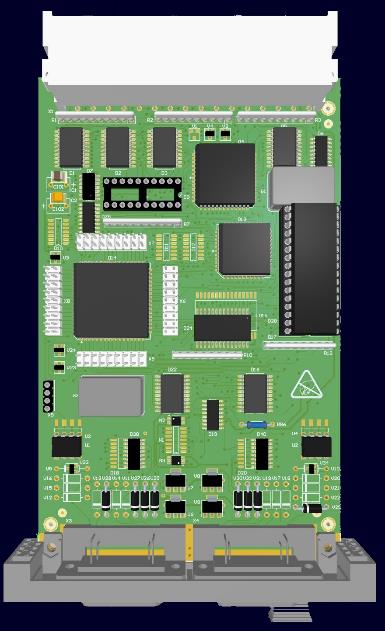 Projeto:

Desenho de PCB com base na documentação de fabrico da última versão produzida;
Projeto de FPGA de acordo com descrição de funcionamento original;
Desenvolvimento de Firmware;
BoM automatizada – identificação em tempo real de componentes disponíveis no mercado
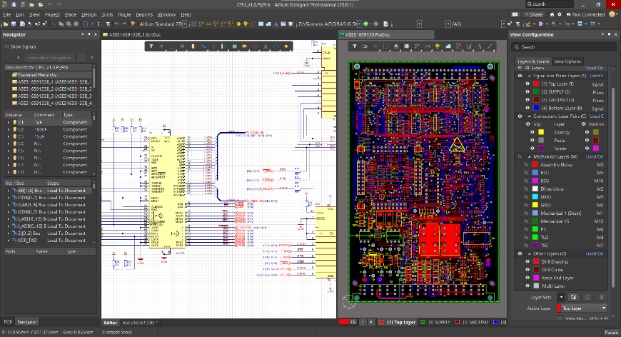 Page 7
Unrestricted | © Siemens 2024 | Customer Services | Abril 2024
SIBAS 16 | Competências Locais
Ensaios funcionais:

Sequências de ensaio automatizadas desenvolvidas localmente;
Ensaios de acordo com descrição de funcionamento de documentação original de projeto;
Ensaios isolados e integrados em rack SIBAS16;
Desenvolvimento de equipamentos de ensaio.
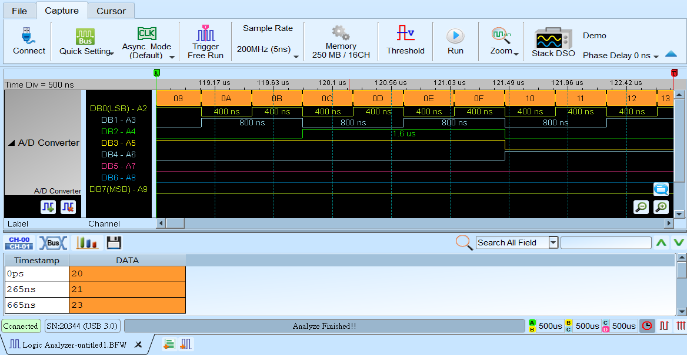 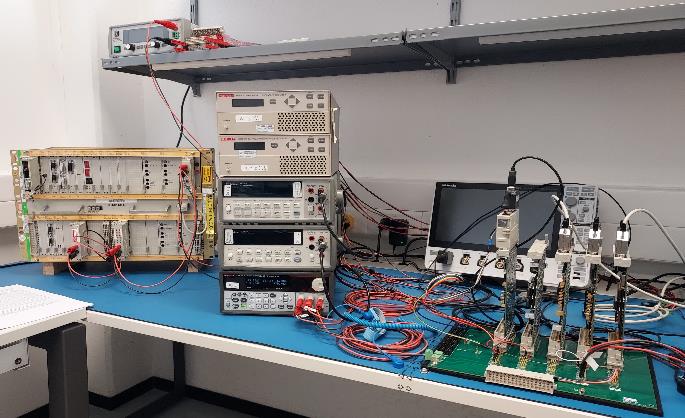 Page 8
Unrestricted | © Siemens 2024 | Customer Services | Abril 2024
SIBAS 16 | Competências Locais
Ensaios tipo:

Laboratório Certificado em Portugal;
Ensaios de acordo com EN50155 ou por comparação com projeto original;
Isolamento
Temperatura 
Vibração
EMC
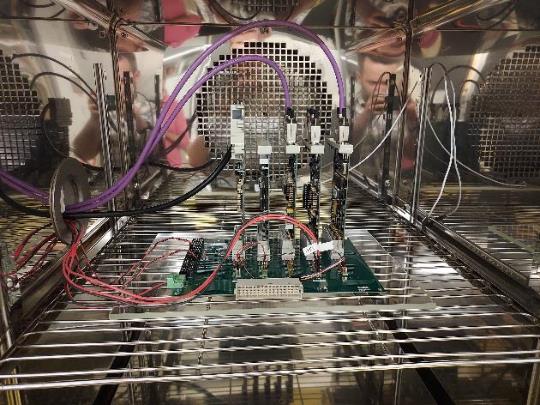 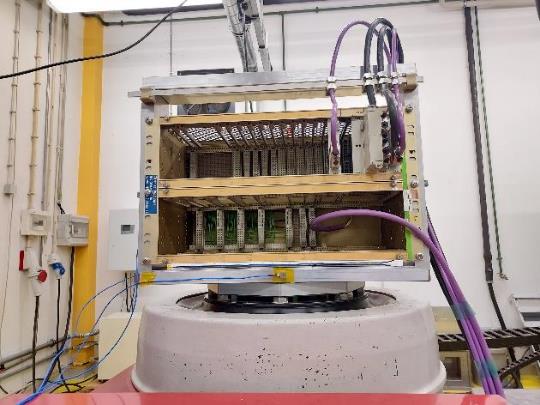 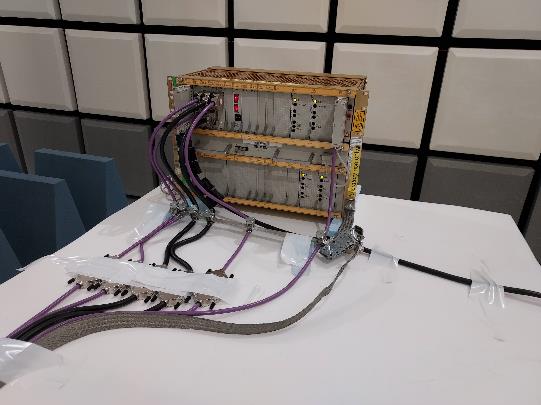 Page 9
Unrestricted | © Siemens 2024 | Customer Services | Abril 2024
SIBAS 16 | Oferta de valor
Impacto:

Extensão da vida útil de material circulante:
Adiamento de investimento
Sustentabilidade no transporte de passageiros e carga

Siemens Portugal reconhecida como Centro de Competência Mundial nesta tecnologia:
Criação de postos de trabalho altamente especializados, exportando conhecimento para todo o mundo.
Projetos em curso com operadores em:
Alemanha
Áustria
Dinamarca
Austrália
Espanha
Benefícios:

Rápido ciclo de desenvolvimento (3 – 9 meses);

Rápido ciclo de produção (3 meses)

Preço competitivo para extensão de vida de 10-15 anos;

100% compatível com restante sistema instalado;

Solução certificada pelo fabricante;

100% de acordo com normas ferroviárias.
VALOR
Page 10
Restricted | © Siemens 20XX | Author | Department | YYYY-MM-DD
Seminário FerroviasRedesign Eletrónico Siemens
Uma solução sustentável para extensão da vida útil de material circulante
Unrestricted | © Siemens 2024 | Customer Services |  Abril 2024
Contact
sergio.tomazio@siemens.com
Sérgio TomázioRC-PT SMO INNOV

siemens.com/mobility-services
Page 12
Unrestricted | © Siemens 2024 | Customer Services | Abril 2024